Propositional Satisfiability and Constraint Programming: A Comparative Survey
Authors: Lucas Bordeaux, Youssef Hamadi & Lintao Zhang
ACM Computing Surveys, Dec 2006
Speaker: Pingyu Zhang
CSE990 Advanced Constraint Processing, Fall 2009
1
Outline
Modeling a Boolean Logic Circuit as a SAT
Overview of basic SAT algorithms	general
Davis, Putnam, 1960
Davis, Logemann, Loveland, 1962
Stochastic Search, Selman+ 1992
DPLL SAT solvers	[Bordeaux+ 2006]
Branching: Variable ordering, aka decision heuristics
Pruning: Boolean Constraint Propagation
Backtracking: non-chronological BT and learning
Comparing SAT and CP
2
Many, many new terms
Leaned clause
Literal Counting
Original clause
Resolution rule
Unique Implication Point
Unit clause
Unit Literal Rule
Watched literal
Asserting clause
BCP
Binary clause reasoning
Branching
Conflict clause
Conflicting Rule
Contrapositive rule
Decision heuristic
Decision Only Scheme
Decision variable
DPLL
Enforced variable
First UIP scheme
Grasp, SATO, Chaff
Hyper resolution
Implication graph
3
Boolean Satisfiability (SAT)
Given a sentence expressed in Conjunctive Normal Form (CNF)
Boolean variables or terms: a,b,c
Negation of terms:  a, b, c
Literal: term or its negation
Clause: Disjunction of literals
Sentence: Conjunction of clauses
(abc)(abc)(abc)(abc)
Given a Boolean propositional formula, determine whether there exists a variable assignment that makes the formula evaluate to true
x=1
y=0
(abc)(abc)(abc)(abc)
4
Modeling a problem into SAT
Borrowed from Lingtao Zhang
Convert a Boolean Circuit into CNF
Example: Combinational Equivalence Checking
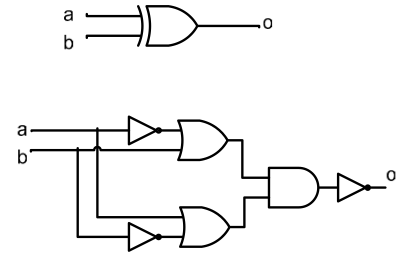 XOR
OR
AND
OR
5
Combinational Equivalence Checking
Borrowed from Lingtao Zhang
Output of each circuit as input to another XOR gate
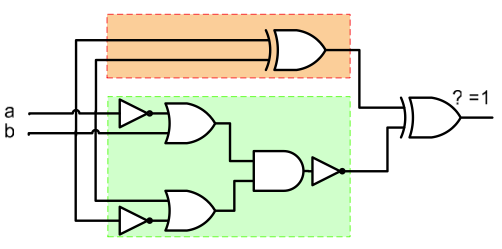 XOR
0
XOR
OR
AND
OR
6
Modeling of Combinational Gates
Borrowed from Lingtao Zhang
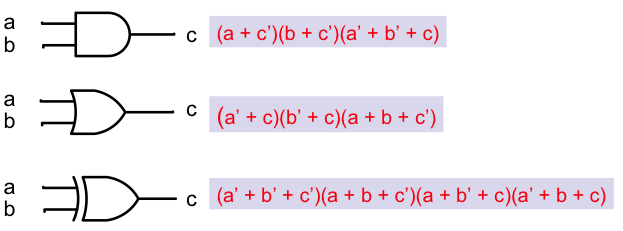 (ac)(bc)(abc)
AND
(ac)(bc)(abc)
OR
XOR
(abc)(abc)(abc)(abc)
7
From Combinational Equivalence Checking to SAT
Borrowed from Lingtao Zhang
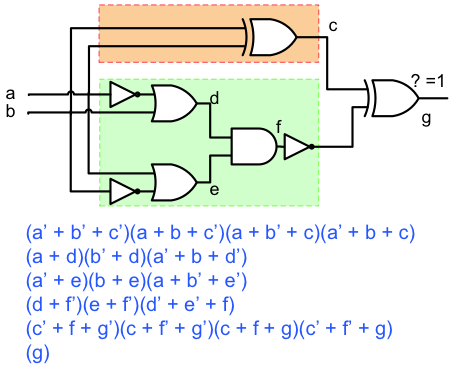 XOR
0
XOR
OR
AND
OR
(abc)(abc)(abc)(abc)
(ad)(bd)(abd)
(ae)(be)(abe)
(df)(ef)(def)
(cfg)(cfg)(cfg)(cfg)
(g)
8
Outline
Modeling a Boolean Logic Circuit as a SAT
Overview of basic SAT algorithms  	general
Davis, Putnam, 1960
Davis, Logemann, Loveland, 1962
Stochastic Search, Selman+ 1992
DPLL SAT solvers	[Bordeaux+ 2006]
Branching: Variable ordering, aka decision heuristics
Pruning: Boolean Constraint Propagation
Backtracking: non-chronological BT and learning
Comparing SAT & CP
9
SAT Algorithm: An Overview
Davis & Putnam, 1960
Based on the resolution rule (Theorem Proving)
May explode in memory
Davis, Logemann & Loveland, 1962
DPLL: based on backtrack search, thus sound & complete
Unit literal rule, conflicting rule, implication graph
Most successful, basis for almost all modern SAT solvers
Learning and non-chronological backtracking, 1996 (discuss later)
Stochastic method, Selman+ 1992
Unable to prove unsatisfiability, but may find solutions for a satisfying problem quickly
Local search & hill climbing
10
Resolution Rule
Resolution of a pair of clauses with exactly ONE incompatible variable




Unit Resolution
Is the simplest resolution rule where
The 1st clause has 2 literals and
The 2nd clause has only one literal

Also called Binary Constraint Propagation (BCP)
gh   c    f
ab   c    f
ab    gh  f
(ab)b  a
11
Davis Putnam Algorithm
M. Davis, H. Putnam, “A Computing Procedure for Quantification Theory", 
J. of ACM, Vol. 7, pp. 201-214, 1960
Choose a variable
Resolve WRT variable in all possible clauses, adding new resolved clauses
Repeat until no more eligible variables can be resolved
(abc)(bcf)(be)
(ab)(ab)(ac)(ac)
(ace)(cef)
(a)(ac)(ac)
(aef)
(c)(c)
SAT
( )
UNSAT
Potential memory explosion problem!
12
SAT Algorithm: An Overview
Davis & Putnam, 1960
Based on the resolution rule (Theorem Proving)
May explode in memory
Davis, Logemann & Loveland, 1962
DPLL: based on backtrack search, thus sound & complete
Unit literal rule, conflicting rule, implication graph
Most successful, basis for almost all modern SAT solvers
Learning and non-chronological backtracking, 1996 (discuss later)
Stochastic method, Selman+ 1992
Unable to prove unsatisfiability, but may find solutions for a satisfying problem quickly
Local search & hill climbing
13
Deduction Rules for SAT
Unit Literal Rule 
 If an unsatisfied clause has all but one of its literals set to 0
	 Then the free literal must be forced to 1


Conflicting Rule
If all literals in a clause are set to 0 
	Then the formula is unsatisfiable in this branch
x=1
y=0
(abc)(de)(abcd)
(abc)(de)(abcd)
14
Implication Graph
An vertex represents
The assignment of one variable to 0 or 1
An edge from a to b represents
Assignment to a is one of the reasons that caused assignment of b
Builds as search progresses
Can be used to detect conflicts
x2=0@level=1
x7=0@level=2
x8=1@level=3
(c1) x1x2 
(c2) x1x3x4 
(c3) x2x3x5 
(c4) x5x6 
(c5) x6x7x8 
(c6) x6x8
x5=1@level=3
x1=1@level=1
x6=1@level=3
Decision Variables
Enforced Variables
x8=0@level=3
x4=0@level=3
x3=1@level=3
15
DPLL Algorithm
Davis, Logemann & Loveland, “A Machine Program for Theorem-Proving", 
Communications of ACM, Vol. 5, No. 7, pp. 394-397, 1962
Based on backtrack search
After each decision, enforce unit literal rule
Use implication graph to detect conflict
Upon conflict, backtrack chronologically
16
Features of DPLL
Eliminates the exponential memory requirements of DP
Exponential time is still a problem O(2n)
Limited practical applicability
The original DLL algorithm has seen a lot of success for solving random generated instances
17
SAT Algorithm: An Overview
Davis & Putnam, 1960
Based on the resolution rule (Theorem Proving)
May explode in memory
Davis, Logemann & Loveland, 1962
DPLL: based on backtrack search, thus sound & complete
Unit literal rule, conflicting rule, implication graph
Most successful, basis for almost all modern SAT solvers
Learning and non-chronological backtracking, 1996 (discuss later)
Stochastic method, Selman+ 1992
Unable to prove unsatisfiability, but may find solutions for a satisfying problem quickly
Local search & hill climbing
18
Local Search
Selman, Levesque & Mitchell. “A New Method for Solving Hard Satisfiability Problems”. 
Proc. AAAI, 1992.
State: an assignment of values to all Boolean variables (not necessarily consistent)
 State space is a set of states connected to each other
Cost function measures the number of unsatisfied clauses
Procedure: hill climbing
Start from a random state & measure cost of state
Explore neighbors by flipping a variable in a unsatisfied clause
Move to a better neighbor (reduces the cost function)
Repeat until cost=0 or time out 
The search is said to be greedy if it does not ever increase the cost function (pure hill climbing)
Search is not complete
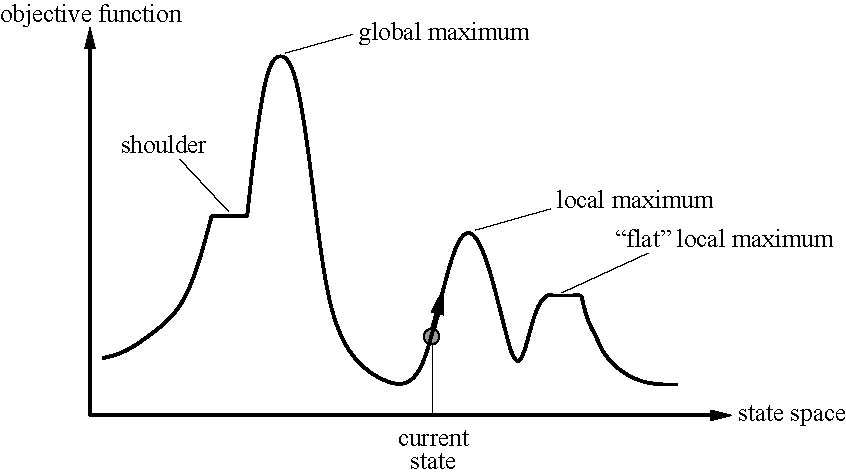 19
Getting out of Local Maximum
Random Walk Strategy
With probability p, pick a variable occurring in some unsatisfied clause and flip its assignment;
With probability (1-p), follow the standard GSAT scheme, i.e. make the best possible local move
Random Noise Strategy
Similar to random walk, except that do not restrict the variable to be flipped to be in an unsatisfied clause 
Simulated Annealing
Make random flips
Probabilistically accept ‘bad moves’
Genetic algorithms, tabu search, random restart, breakout strategy by weighing constraints, etc.
20
Outline
Modeling a Boolean Logic Circuit as a SAT
Overview of basic SAT algorithms  	general
Davis, Putnam, 1960
Davis, Logemann, Loveland, 1962
Stochastic Search, Selman+ 1992
DPLL SAT solvers	[Bordeaux+ 2006]
Branching: Variable ordering, aka decision heuristics
Pruning: Boolean Constraint Propagation
Backtracking: non-chronological BT and learning
Comparing SAT & CP
21
General DPLL Framework
DecideNextBranch: Branching/Ordering
 Deduce: Pruning/Propagation
 AnalyzeConflicts: Backtracking/Learning
sat  false
level  0
While sat = false
  If DecideNextBranch
     While Deduce = conflict
        level  AnalyzeConflicts
        If level < 0
           Return sat
        Else Backtrack(level)
  Else 
     Return sat  true
22
General DPLL Framework
DecideNextBranch: Branching/Ordering
 Deduce: Pruning/Propagation
 AnalyzeConflicts: Backtracking/Learning
sat  false
level  0
While sat = false
  If DecideNextBranch
     While Deduce  conflict
        level  AnalyzeConflicts
        If level < 0
           Return sat
        Else Backtrack(level)
  Else 
     Return sat  true
23
Ordering Heuristics
Called decision heuristics
Mainly variable ordering, not value ordering
Rationale
Try to Force a conflict (through implication graphs) quickly: pruning unsat subtrees 
Try to satisfy as many clauses as possible: focusing search where solutions exist
Cost-benefit tradeoff
Based on statistics of the SAT sentence
Heuristic must be cheap to compute 
Typically sublinear asymptotic in the number of variables
Examples 
Bohm’s, MOM, Jeroslow-Wang, DLCS, DLIS, RDLIS, VSIDS, etc.
24
DLIS: By Literal Counting
Borrowed from Lingtao Zhang
RAND
Pick a literal randomly (no counting!)
Two counters for each variable
CP(x) be the number of occurrences of x in unsatisfied clauses
CN(x) be the number of occurrences of x in unsatisfied clauses
Dynamic Largest Combined Sum (DLCS)
Pick variable with largest CP(x) + CN(x) value
If CP(x) ≥ CN (x), set x true, else set x false
Dynamic Largest Individual Sum (DLIS)
Pick variable with largest value across all CP and CN
If CP(x) ≥ CN (x), set x true, else set x false
Randomized DLIS (RDLIS)
Choose variable using DLIS
Select value of the variable randomly
25
DLIS: Drawbacks
DLIS is typical of common dynamic decision heuristics
Simple & intuitive
However, considerable work is required to maintain the statistics necessary for this heuristic, for example:
Must touch every clause that contains a literal that has been set to true
Maintain ‘sat’ flag for each clause. When the flag transition 01, update rankings
Need to reverse the process for unassignment
The total effort required for DLIS & similar decision heuristics is much more than that for BCP (which takes 90% of total effort)
Is state dependent
The next decision will be determined by the current clause database and search tree, regardless of how you reached current state
It does not take search history into consideration (aka static statistic)
26
Learning from Search History
Clause learning (will be discussed later)
As search progressing, we encounter conflicts
Conflicts are analyzed and summarized as learned clauses
Learned clauses are added to the SAT formula (original clauses) to prevent running into the same conflicts again
Decision heuristics should differentiate learned clauses from the original clauses
VSIDS addresses both shortcomings of DLIS
Cheaper to compute
Differentiates between learned & original clause
27
VSIDS: Decision heuristic in Chaff
Variable State Independent Decaying Sum (VSIDS)
Choose literal that has the highest score to branch
Initial score of a literal is its literal count in the initial clause database
Score is incremented (by 1) when a new clause containing that literal is added
Periodically, divide all scores by a constant (decay)
VSIDS is semi-static because it does not change as variables get assigned/unassigned
Scores are much cheaper to maintain
VSIDS is based on dynamic statistics because it takes search history into consideration
Much more robust than DLIS
Highly effective in real world benchmarks
28
Branching Heuristics in CP
Fail first principle: Don’t use this term
Principle
Variable: Choose most constrained variable first
Value: Choose most promising value first
Many, many heuristics proposed (& studied)
Some of them takes problem structure into consideration
Authors claim that CP heuristics are domain dependent, which is not correct
29
General DPLL Framework
DecideNextBranch: Branching/Ordering
 Deduce: Pruning/Propagation
 AnalyzeConflicts: Backtracking/Learning
sat  false
level  0
While sat = false
  If DecideNextBranch
     While Deduce = conflict
        level  AnalyzeConflicts
        If level < 0
           Return sat
        Else Backtrack(level)
  Else 
     Return sat  true
30
Pruning Outline
BCP: Principle
BCP: Implementation
GRASP: literal counting scheme
SATO:  head/tail list approach
Chaff: 2-literal watching
31
Pruning by BCP
After setting a variable to a value, propagate the effect of the assignment	(similar to forward checking)
Find out all the unit clauses	(similar to domino effect)
Detect conflicts (e.g., conflicting rule)	(similar to domain annihilation)
Backtrack requires reversing BCP
BCP takes the major part (90%) of the run time of a DLL SAT solver
Implementation of BCP has significant impact on performance of the solver
Additional note: other propagation mechanisms were developed
During search: Equivalence reasoning, gates reasoning, binary clause reasoning…
Before search: preprocessing (e.g., hyper-resolution)
Useful in some cases, failing in general ones, only BCP is useful in all cases
32
Literal Counting in GRASP
Borrowed from Lingtao Zhang
Each variable keeps a list of all its occurrences in the clauses, both in positive and negative form
Each clause maintains two counters
Num_1_Lits
Num_0_Lits
Num_all_Lits (this is not a counter, just a constant)
When a variable is assigned, we visit all the clauses that contain the variable to update the status counters of the clause
When a variable is unassigned, we reverse the modifications accordingly
A clause is unit when
(Num_0_Lits = Num_all_Lits – 1) and (Num_1_Lits = 0)
In this case, solver needs to identify the free literal
A clause is a conflict clause when
Num_0_Lits = Num_all_Lits
Assuming n variables, m clauses each with l literals
A variable assignment/unassignment takes lm / n operations on average
A clause is SAT if
Num_1_Literals > 0 (this is a constant time operation)
33
Literal Counting in GRASP
v
v
v
m  v  n
p  q  v
x  v  y
i  j v
Num_1_Lits
Num_0_Lits
Num_1_Lits
Num_0_Lits
Num_1_Lits
Num_0_Lits
Num_1_Lits
Num_0_Lits
34
Improving Literal Counting
Borrowed from Lingtao Zhang
Each clause keeps one counter (not 2)
Num_Non_Zero_Literals
A clause is a unit clause when
Num_Non_Zero_Literals = 1
Solver checks the remaining literal: if it’s unassigned, then the literal is forced to 1. Otherwise, the clause is skipped
A clause is a conflict clause when
Num_Non_Zero_Literals = 0
Assuming n variables, m clauses each with l literals
A variable assignment/unassignment takes lm / 2n operations on average
A clause is SAT if
Check all literals in clause to identify at least one with value 1
This operation is linear WRT the length of the clause
35
BCP in SATO (1/3)
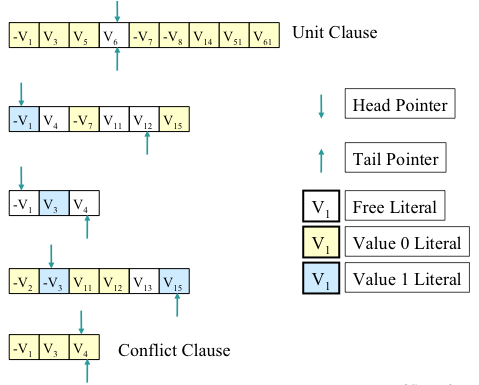 36
BCP in SATO (2/3)
Not based on counter:  no need to updated and monitor clause status
Literals of a clause are arranged in a linear array
Each clause has two pointers: head & tail
Pointers point to the first/last literal from beginning/end of the clause that is either free (unassigned) or has value 1
If a free literal of head pointer is assigned 0, head pointer moves towards the end of the clause to find literal that is free or has value 1
If a free literal of tail pointer is assigned 0, tail pointer moves towards the beginning of the clause to find literal that is free or has value 1
37
BCP in SATO (3/3)
Each variable keeps 4 lists 
positive heads: list of clauses where it is a positive head 
negative heads: ...
positive tails
negative tails
Whenever a variable is assigned a value, the corresponding clauses are updated accordingly
Upon backtracking: all heads, tails, & lists need to be updated
The clause is a unit or a conflict clause when head meets tail
Assuming n variables, m clauses each with l literals
A variable assignment/unassignment takes m / n operations on average
Each operation may be more expensive than literal counting
38
BCP in Chaff (1/8)
When does a clause become a unit clause?
All literals in a clause but one are assigned 0
For (v1+v2+v3), the following are unit clauses (0+0+v3) or (0+v2+0) or (v1+0+0)
For an N-literal clause, this can only occur after N-1 of the literals have been assigned to 0
So, theoretically, we could completely ignore the first N-2 assignments to this clause
In practice, we have to watch only two literals in the clause
We pick two literals in each clause to ‘watch’ and 
Ignore any assignments to the other literals in the clause
Another advantage:  during backtracking, no updates are necessary
39
BCP in Chaff (2/8)
Let’s illustrate this with an example:






We always watch the first two literals in each clause
Changing which literals are watched is represented by reordering the literals in the clause
x2   x3  x1 x4 x5 
x1   x2 x3 
x1 x2 
x1 x4 
x1
Unit clause immediately ‘enforced’ as x1=0
40
BCP in Chaff (3/8)
We begin by processing the assignment x1 = 0





We examine each clause where the assignment has set a watched literal to 0
x2   x3  x1 x4 x5 
x1   x2 x3 
x1 x2 
x1 x4
State: (x1=0)
Pending:
41
BCP in Chaff (4/8)
Now let’s actually process the second and third clauses:
x2   x3  x1 x4 x5 
x1   x2 x3 
x1 x2 
x1 x4
x2   x3  x1 x4 x5 
x3x2 x1 
x1 x2 
x1 x4
State: (x1=0)
Pending:
State: (x1=0)
Pending:
In the 2nd clause, we replace x1 with x3 as a new watched literal
x2   x3  x1 x4 x5 
x3x2 x1 
x1 x2 
x1 x4
x2   x3  x1 x4 x5 
x3x2 x1 
x1 x2 
x1 x4
State: (x1=0)
Pending:
State: (x1=0)
Pending: (x2=0)
The 3rd clause is unit clause. We add (x2=0) to the queue of assignments
42
BCP in Chaff (5/8)
Next, we process (x2=0). We only examine the first 2 clauses
x2   x3  x1 x4 x5 
x3x2 x1 
x1 x2 
x1 x4
x4   x3  x1 x2 x5 
x3x2 x1 
x1 x2 
x1 x4
State: (x1=0, x2=0)
Pending:
State: (x1=0, x2=0)
Pending:(x3=0)
For the 1st clause, we replace x2 with x4 as a new watched literal 
The 2nd clause is unit clause. We add (x3=0) to the queue of assignments
43
BCP in Chaff (6/8)
Next, we process (x3=0). We only examine the first clause
x4   x3  x1 x2 x5 
x3x2 x1 
x1 x2 
x1 x4
x4   x5  x1 x2 x3 
x3x2 x1 
x1 x2 
x1 x4
State: (x1=0, x2=0, x3=0)
Pending:
State: (x1=0, x2=0, x3=0)
Pending:
For the 1st clause, we replace x3 with x5 as a new watched literal
Since there are no pending assignments, and no conflict, BCP terminates & we move to a new variable assignment. Both x4 and x5 are free. Assume we assign x4=1 and proceed
44
BCP in Chaff (7/8)
Next, we process (x4=1). We can’t propagate





We move to a new variable assignment. Only x5 is free. Assume we assign x5=0 and proceed
x4   x5  x1 x2 x3 
x3x2 x1 
x1 x2 
x1 x4
State: (x1=0, x2=0, x3=0, x4=1)
Pending:
45
BCP in Chaff (8/8)
Next, we process (x5=0). We only examine the first clauses





The 1st clause is unit clause, where we need to assign x4=1, which is a duplicate (since x4=1 already) so we ignore it
Since there are no pending assignments, and no conflict, BCP terminates & all variables are assigned, the problem is sat.. the end
x4   x5  x1 x2 x3 
x3x2 x1 
x1 x2 
x1 x4
State: (x1=0, x2=0, x3=0, x4=1, x5=0)
Pending:
46
BCP in Chaff: Summary
During forward progress: Decisions & implications
Only need to examine clauses where a watched literal is set to 0
Can ignore any assignments of literals to 1
Can ignore assignments of non-watched literals
During backtrack: Unwind assignment stack
No sequence of backtracking affects watched literals
So no action is required at all to unassign variables
Overall
Minimize clause access
47
Propagation in CP
Filters domains, bounds, constraints
Many, many consistency properties & algorithms proposed
BCP in SAT is analogous to arc-consistency in CP
For binary constraints: AC-4, AC-5, AC-6, AC-7
For global constraints: allDiff
However, none of them considers ‘backtracking burden’ as Chaff BCP does (except for work on residual support by Chavalit et al. and Lecoutre et al.)
48
General DPLL Framework
DecideNextBranch: Branching/Ordering
 Deduce: Pruning/Propagation
 AnalyzeConflicts: Backtracking/Learning
sat  false
level  0
While sat = false
  If DecideNextBranch
     While Deduce  conflict
        level  AnalyzeConflicts
        If level < 0
           Return sat
        Else Backtrack(level)
  Else 
     Return sat  true
49
Analyze the Conflict
(c1) x1x2 
(c2) x1x3x4 
(c3) x2x3x5 
(c4) x5x6 
(c5) x6x7x8 
(c6) x6x8
50
Analyze the Conflict
x1
x1=1
(c1) x1x2 
(c2) x1x3x4 
(c3) x2x3x5 
(c4) x5x6 
(c5) x6x7x8 
(c6) x6x8
x1=1@level=1
Decision Variables
Enforced Variables
51
Analyze the Conflict
x1
x1=1, x2=0
(c1) x1x2 
(c2) x1x3x4 
(c3) x2x3x5 
(c4) x5x6 
(c5) x6x7x8 
(c6) x6x8
x2=0@level=1
x1=1@level=1
Decision Variables
Enforced Variables
52
Analyze the Conflict
x1
x1=1, x2=0
(c1) x1x2 
(c2) x1x3x4 
(c3) x2x3x5 
(c4) x5x6 
(c5) x6x7x8 
(c6) x6x8
x7
x7=0
x2=0@level=1
x7=0@level=2
x1=1@level=1
Decision Variables
Enforced Variables
53
Analyze the Conflict
x1
x1=1, x2=0
(c1) x1x2 
(c2) x1x3x4 
(c3) x2x3x5 
(c4) x5x6 
(c5) x6x7x8 
(c6) x6x8
x7
x7=0
x4
x4=0
x2=0@level=1
x7=0@level=2
x1=1@level=1
Decision Variables
Enforced Variables
x4=0@level=3
54
Analyze the Conflict
x1
x1=1, x2=0
(c1) x1x2 
(c2) x1x3x4 
(c3) x2x3x5 
(c4) x5x6 
(c5) x6x7x8 
(c6) x6x8
x7
x7=0
x4
x4=0, x3=1, x5=1, x6=1, x8=0,1
x2=0@level=1
x7=0@level=2
x8=1@level=3
x5=1@level=3
x1=1@level=1
x6=1@level=3
Decision Variables
Enforced Variables
x4=0@level=3
x8=0@level=3
x3=1@level=3
55
Analyze the Conflict
x1
x1=1, x2=0
(c1) x1x2 
(c2) x1x3x4 
(c3) x2x3x5 
(c4) x5x6 
(c5) x6x7x8 
(c6) x6x8
x7
x7=0
x4
x4=0, x3=1, x5=1, x6=1, x8=0,1
x2=0@level=1
x7=0@level=2
x8=1@level=3
x5=1@level=3
x1=1@level=1
x6=1@level=3
Decision Variables
Enforced Variables
x4=0@level=3
x6=1∧x7=0  conflict
x8=0@level=3
x3=1@level=3
56
Generating the learned clause
Contrapositive
  (a → b) iff (b → a)
Our conflict was
x6=1 x7=0 → conflict
Applying the contrapositive rule, we get
True → (x6=1 x7=0)
The new learned clause is
(x6  x7)
57
Analyze the Conflict
x1
x1=1, x2=0
(c1) x1x2 
(c2) x1x3x4 
(c3) x2x3x5 
(c4) x5x6 
(c5) x6x7x8 
(c6) x6x8
(c7) x6x7
x7
x7=0
x4
x4=0, x3=1, x5=1, x6=1, x8=0,1
x2=0@level=1
x7=0@level=2
x8=1@level=3
x5=1@level=3
x1=1@level=1
x6=1@level=3
Decision Variables
Enforced Variables
x4=0@level=3
x6=1∧x7=0  conflict
x8=0@level=3
x3=1@level=3
add conflict clause: (x6 + x7)
58
Learned Clause DirectedBacktracking
x1
x1=1, x2=0
(c1) x1x2 
(c2) x1x3x4 
(c3) x2x3x5 
(c4) x5x6 
(c5) x6x7x8 
(c6) x6x8
(c7) x6x7
x7
x7=0
x2=0@level=1
x7=0@level=2
x1=1@level=1
Decision Variables
Enforced Variables
backtrack to a level where (x6 + x7) is no longer a conflict clause
59
What is Learning?
x1
Adding clauses into the clause database without changing the satisfiability of the problem
Knowledge of failure of search in a certain space may help search in other spaces
Conflict Driven Learning: record the reasons for failure of search as clauses, and add them to the database to help prune the space for future search
Cumulative effect: learned clauses are treated as ordinary clauses, which may yield more learned clauses
x2
x3
x3
x4
x4
x5
x5
x5
x5
learned clause: x1x3x5
60
Implication Graph: Another coloring
x1
x1=1, x2=0
(c1) x1x2 
(c2) x1x3x4 
(c3) x2x3x5 
(c4) x5x6 
(c5) x6x7x8 
(c6) x6x8
x7
x7=0
x4
x4=0, x3=1, x5=1, x6=1, x8=0,1
x2=0@level=1
x7=0@level=2
x8=1@level=3
x5=1@level=3
x1=1@level=1
x6=1@level=3
Variable assigned at previous levels
Decision variable at current level
x4=0@level=3
x8=0@level=3
Enforced variables at current level
x3=1@level=3
Conflicting variables
61
Implication Graph with cuts
(c1) x1x2 
(c2) x1x3x4 
(c3) x2x3x5 
(c4) x5x6 
(c5) x6x7x8 
(c6) x6x8
x2=0@level=1
x7=0@level=2
x8=1@level=3
x5=1@level=3
x1=1@level=1
x6=1@level=3
x4=0@level=3
x8=0@level=3
x3=1@level=3
cut5
x1x4x7
cut1 
x6x7
cut3
x2x3x7
cut4
x1x3x7
cut2
x5x7
62
Which cut to choose?
(c1) x1x2 
(c2) x1x3x4 
(c3) x2x3x5 
(c4) x5x6 
(c5) x6x7x8 
(c6) x6x8
x2=0@level=1
x7=0@level=2
x8=1@level=3
x5=1@level=3
x1=1@level=1
x6=1@level=3
UIP
UIP
x4=0@level=3
UIP
x8=0@level=3
x3=1@level=3
UIP
A node is a Unique Implication Point (UIP)
of the current decision level if all paths from the decision variable of current level to the conflicting variable need to go through this node
A learned clause containing UIP is desirable
The decision variable at the current level is always a UIP
Therefore, we can always find one learned clause with at least one UIP
63
Heuristics for clause selection:decision only scheme
(c1) x1x2 
(c2) x1x3x4 
(c3) x2x3x5 
(c4) x5x6 
(c5) x6x7x8 
(c6) x6x8
x2=0@level=1
x7=0@level=2
x8=1@level=3
x5=1@level=3
x1=1@level=1
x6=1@level=3
x4=0@level=3
x8=0@level=3
x3=1@level=3
cut5
x1x4x7
Learned clause consists of only decision variables
The “ultimate” reason of failure
However, this is not good because the same decision sequence won’t happen again (even without this learned clause, we’ll try other decisions anyway)
64
Heuristics for clause selection:RelSat learning scheme
(c1) x1x2 
(c2) x1x3x4 
(c3) x2x3x5 
(c4) x5x6 
(c5) x6x7x8 
(c6) x6x8
x2=0@level=1
x7=0@level=2
x8=1@level=3
x5=1@level=3
x1=1@level=1
x6=1@level=3
x4=0@level=3
x8=0@level=3
x3=1@level=3
cut5
x1x4x7
Learned clause only contains a single variable from the current level
In our example, this is the same as last choice, in general, not necessarily
65
Heuristics for clause selection:First UIP scheme
(c1) x1x2 
(c2) x1x3x4 
(c3) x2x3x5 
(c4) x5x6 
(c5) x6x7x8 
(c6) x6x8
x2=0@level=1
x7=0@level=2
x8=1@level=3
x5=1@level=3
x1=1@level=1
x6=1@level=3
UIP
UIP
x4=0@level=3
UIP
x8=0@level=3
x3=1@level=3
UIP
cut1 
x6x7
Choose the cut that corresponds to the first UIP
First UIP defined as the one closest to the conflict
Empirically the best heuristic [Zhang+ 2001]
66
Learned clause directed backtracking
Which clause best describes the ‘conflicting nature’ 
Which clause best helps backtracking?
Asserting clause: a learned clause that has only one variable assigned at the current level (all other variables assigned at lower levels). After backtracking, the clause will become unit, and force the solver to explore a new search space
x2=0@level=1
x7=0@level=2
x8=1@level=3
(cut1) x6x7
(cut2) x5x7 
(cut3) x2x3x7 
(cut4) x1x3x7 
(cut5) x1x4x7
x5=1@level=3
x1=1@level=1
x6=1@level=3
x4=0@level=3
x8=0@level=3
x3=1@level=3
cut5
cut4
cut3
cut2
cut1
67
So, to sum up
Choice of learned clause
Better not have decision variables only
The first-UIP choice
Be an asserting clause
winner!
x2=0@level=1
x7=0@level=2
x8=1@level=3
(cut1) x6x7
(cut2) x5x7 
(cut3) x2x3x7 
(cut4) x1x3x7 
(cut5) x1x4x7
x5=1@level=3
x1=1@level=1
x6=1@level=3
x4=0@level=3
x8=0@level=3
x3=1@level=3
cut5
cut4
cut3
cut2
cut1
68
Conflict Analysis as a Resolution Process
Repeatedly resolve the conflicting clause and the ‘reason’ clause that caused the assignment of the last variable in the conflicting clause, until some criterion is met
(c1) x1x2 
(c2) x1x3x4 
(c3) x2x3x5 
(c4) x5x6 
(c5) x6x7x8 
(c6) x6x8
x6x7
69
Other issues:Learned clause deletion
Learned clauses 
Slow down BCP, and 
Eat up memory, thus
Have to be deleted periodically
Various heuristics are proposed, based on
Clause age
Clause length
Clause relevance
Etc.
70
Other issues:Restart
x1
x2
Abandon the current search tree and reconstruct a new one
The clauses learned prior to the restart are still there after the restart and can help pruning the search space
Adds to robustness in the solver
x2
x3
x3
x3
x1
x4
x4
x5
x5
x5
x5
x5
learned clause: x1x3x5
71
Learning & Backtrackingin CP
Conflict-directed backjumping (CBJ)
Uses conflict-set as a learning process
However, the ‘learned facts’ are subsequently discarded
Learning conflicts in CP is not as popular/common as in SAT
Learning plays a central role in SAT
Directs backtracking
Helps pruning
Impacts branching
Representation of no-good 
Is very convenient in SAT (just clauses)
Is less obvious in CP
72
Outline
Modeling a Boolean Logic Circuit as a SAT
Overview of basic SAT algorithms  	general
Davis, Putnam, 1960
Davis, Logemann, Loveland, 1962
Stochastic Search, Selman+ 1992
DPLL SAT solvers	[Bordeaux+ 2006]
Branching: Variable ordering, aka decision heuristics
Pruning: Boolean Constraint Propagation
Backtracking: non-chronological BT and learning
Comparing SAT & CP
73
Comparing SAT & CP (1)
Opinion of the authors
74
Comparing SAT & CP (2)
Opinion of the authors
75
Comparing SAT & CP (3)
Opinion of the authors
76
Comparing SAT & CP (4)
Opinion of the authors
77
Bridging SAT & CP
CP should develop more
General-purpose algorithms
More robust heuristics and 
More powerful learning mechanisms (inspired by SAT)
SAT
Emergence of Satisfiability Modulo Theories (SMT, DPLL(T)) and other forms of constraints require a more general-purpose architecture (inspired by CP)
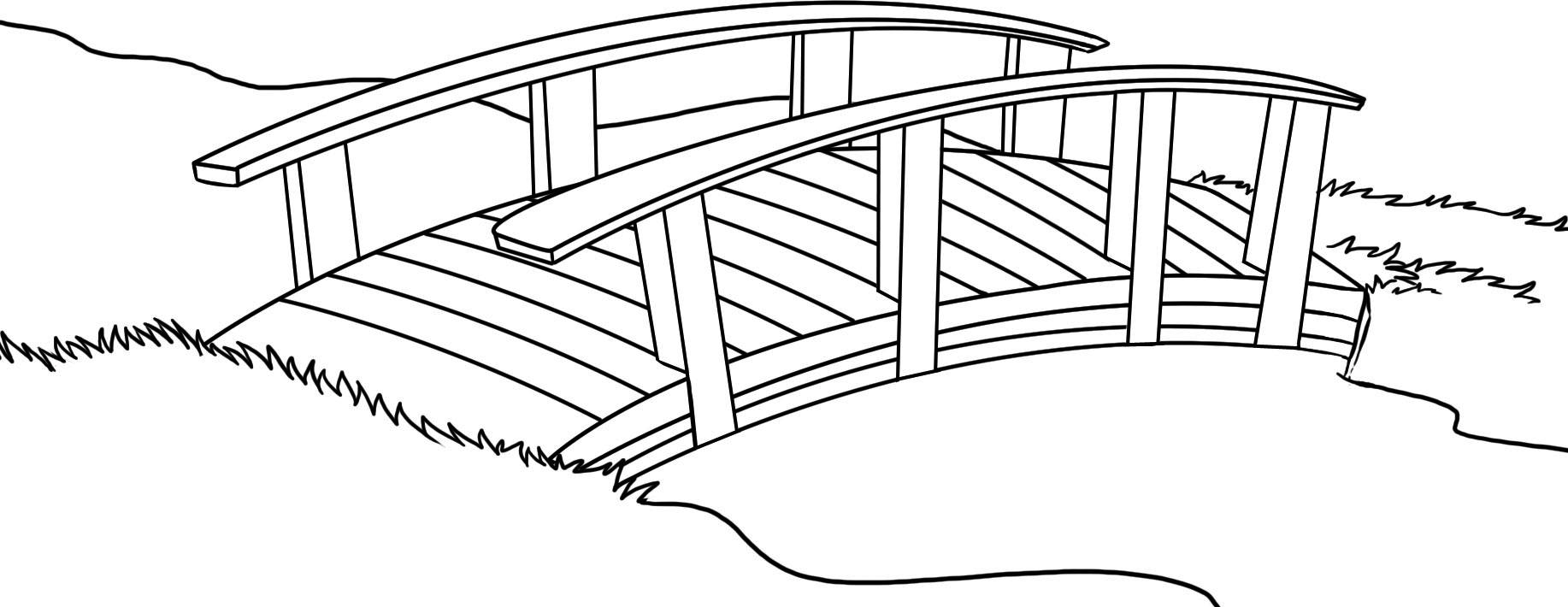 CP
SAT
78
Useful Links
Lintao Zhang’s homepage
http://research.microsoft.com/en-us/people/lintaoz/
ZChaff@Princeton
http://www.princeton.edu/~chaff/zchaff.html
MiniSAT project
http://minisat.se/
SAT Competition
http://www.satcompetition.org/
People working at SAT/CP boundary
Fahiem Bacchus (http://www.cs.toronto.edu/~fbacchus/)
79
New Terms
Leaned clause
Literal Counting
Original clause
Resolution rule
Unique Implication Point
Unit clause
Unit Literal Rule
Watched literal
Asserting clause
BCP
Binary clause reasoning
Branching
Conflict clause
Conflicting Rule
Contrapositive rule
Decision heuristic
Decision Only Scheme
Decision variable
DPLL
Enforced variable
First UIP scheme
Grasp, SATO, Chaff
Hyper resolution
Implication graph
80
Questions
81